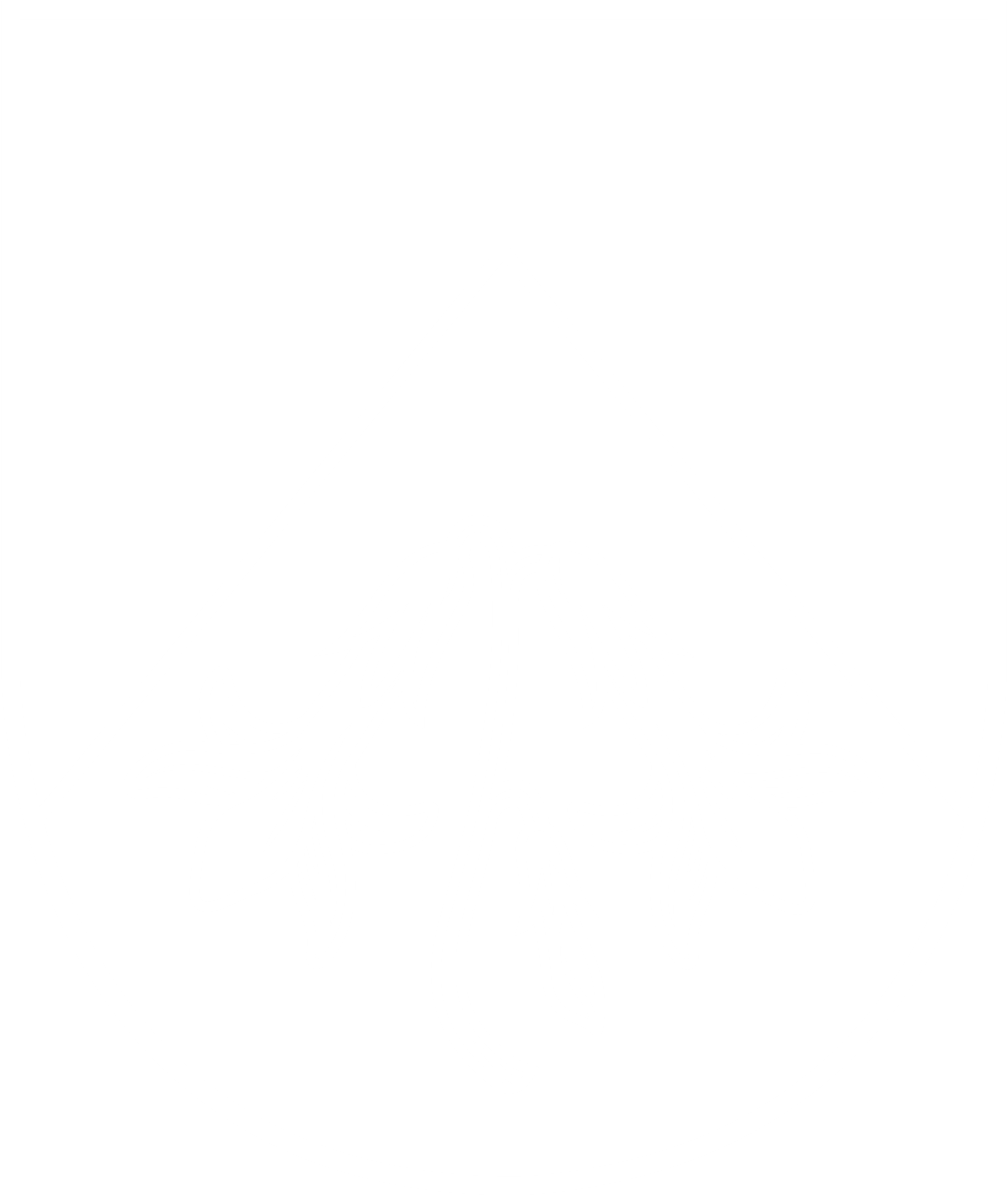 ĀDAŽU NOVADS
Ādažu novada Mākslu skolas Carnikavas mācību punkta publiskās
ārtelpas labiekārtošana, palielinot ārtelpas pievilcību
Attīstības un projektu nodaļa    |   22.05.2024.
Projekta izmaksu plāns
Sākotnēji plānotās izmaksas:



Faktiskā iepirkuma summa:


Budžets – Faktiskās izmaksas = - 5 800,78 euro
Lūdzu apstiprināt papildus finansējumu 5 800,78 euro apmērā projekta «Ādažu novada Mākslu skolas Carnikavas mācību punkta publiskās ārtelpas labiekārtošana, palielinot ārtelpas pievilcību» realizācijai, veicot finanšu pārdali: nepieciešamo finansējumu pārdalot no Attīstības un projektu nodaļas algu fonda ietaupījuma.
Paldies par uzmanību!